Trucking 101
John Hausladen
Minnesota Trucking Association
[Speaker Notes: Plus two bonus items!]
Trucking IS Minnesota
Goods
Raw materials
Manufactured
High Tech
Equipment
Vans
Flatbeds
Refrigerated
Tank
Dump 
Parcel
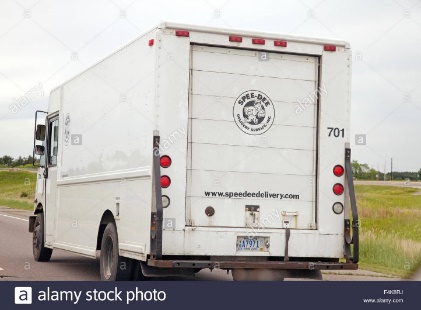 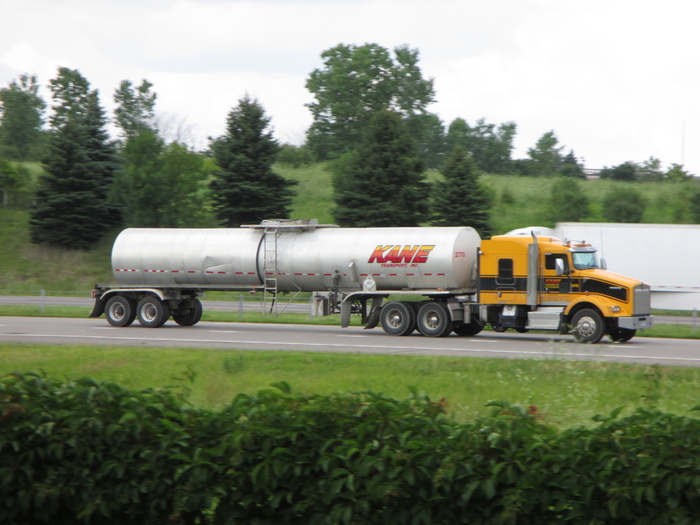 If You Got It A Truck Brought It
17,680 MN-based trucking companies  
68% of communities served exclusively 
78% of all MN manufactured tons
Small Business on Wheels
2017 Tractor costs $150,000
2017 reefer trailer with skirts costs $60,000 
5-axle tractor trailer pays $15,239 in combined state and federal taxes
Good Paying MN Jobs
1of 18 private sector jobs 
34,500 truck drivers
$42,490 average salary
Highly Regulated
Daily work limits
Physicals
CDL
D&A testing
Background checks
Continuing education
Technology Explosion
E Logs
Satellite tracking
In-cab cameras
Lane departure
Crash avoidance 
Rollover
Autonomous trucks
Crash Rate Dropping
National fatal crash rate has dropped 73% since 1975
Partnerships
Driver’s education 
Share the Road 
State Patrol
MNDOT
Cleaner Burning Engines
Nitrogen oxide and particulate matter at near zero levels 
Dropped 98% since 1975
Smartway Transport Partnership
New engine technology
Challenges
Sluggish economy
Over regulation
Driver shortage
Congestion
Truck parking shortage
Truckers Need …
Good roads and bridges
Consistent regulations
Fair taxes
Qualified workforce